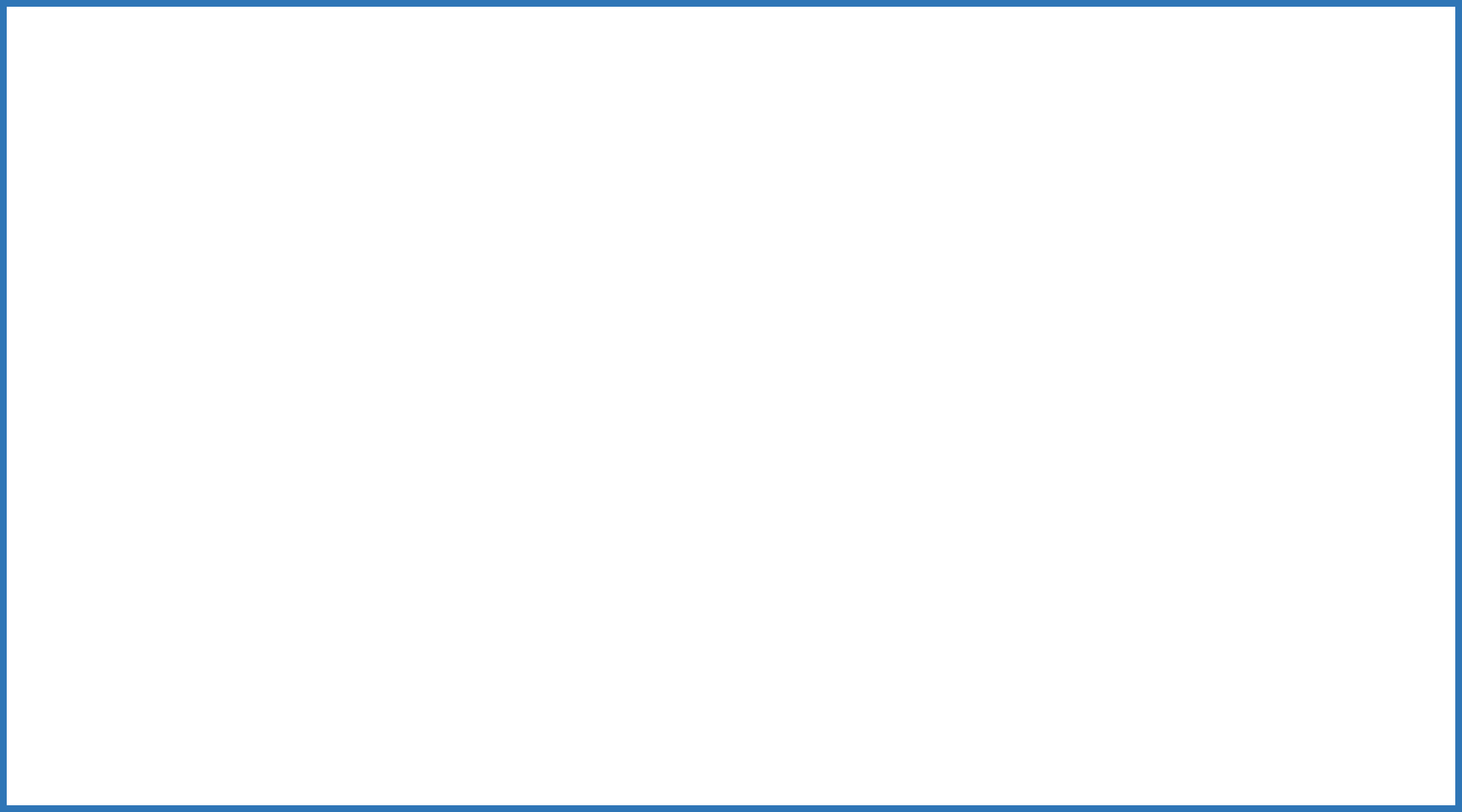 Mason Voluntary Stewardship Program
Where critical areas & 
 agriculture meet
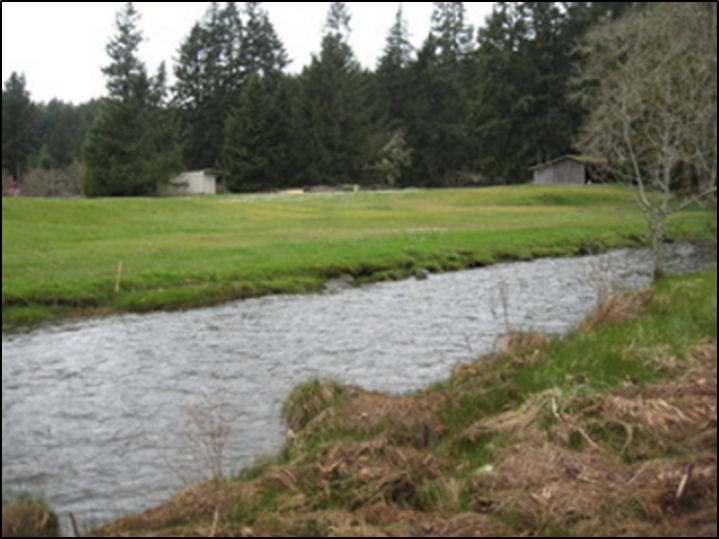 VSP Work Group Meeting 
May 23, 2017
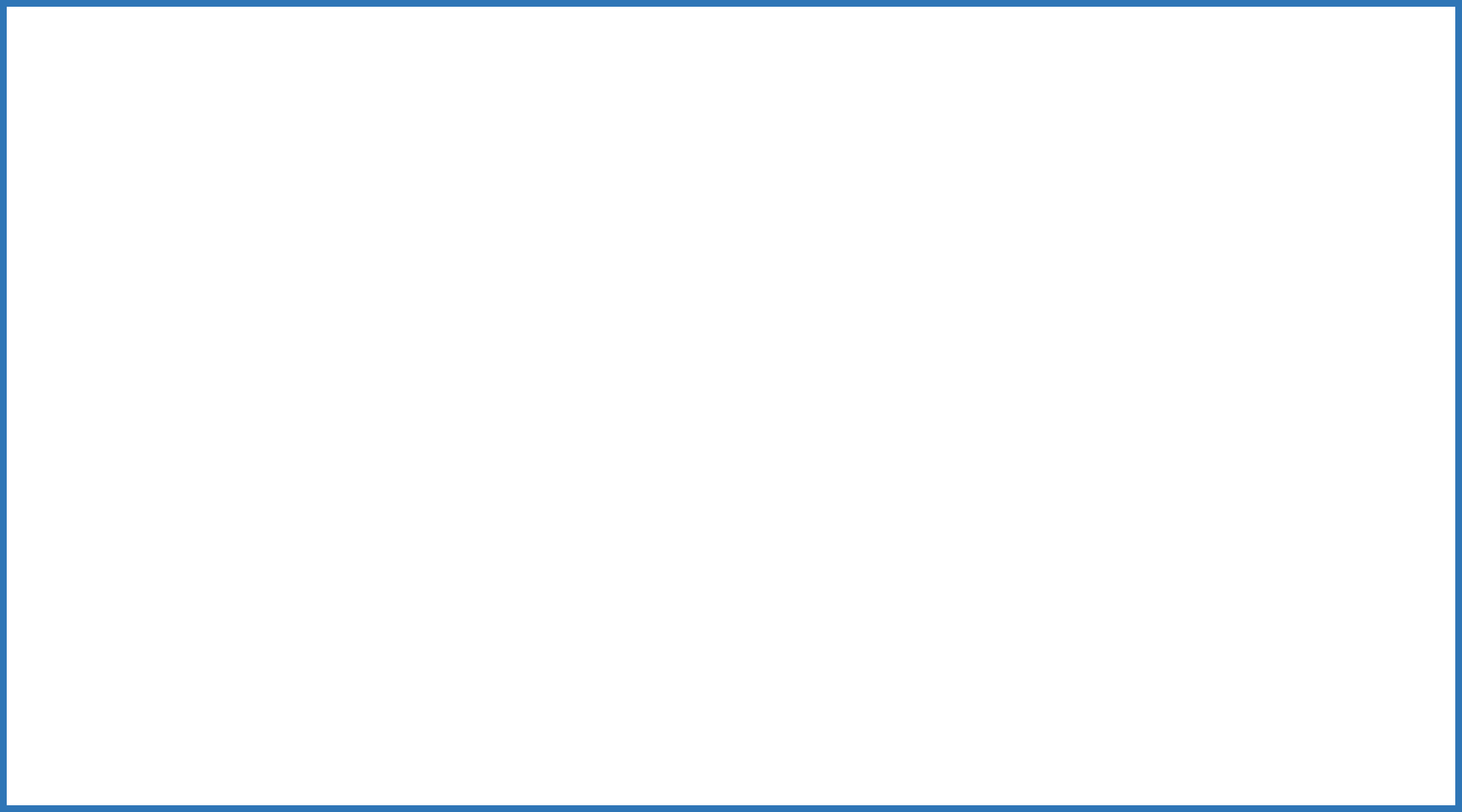 Agenda
Frequently flooded areas
Geologically hazardous areas
Fish & wildlife habitat conservation areas (FWHCAs)
Working Conceptual Framework
Mason  County VSP Goals
Ensure the viability of agriculture and reduce the conversion of farmland to other uses
Protect baseline conditions for critical areas measured on a watershed scale as of July 2011
Enhance critical areas measured on a watershed scale through voluntary actions
Working Conceptual Framework
Three goals implemented through four tracks:
Individual Stewardship Plans (ISP)
VSP Work Plan Outreach
Monitoring VSP Progress
Program Maintenance
Intersection of Frequently Flooded Areas and Agriculture
What is a frequently flooded area under GMA?
“(L)ands in the flood plain subject to at least a one percent or greater chance of flooding in any given year, or within areas subject to flooding due to high groundwater.  These areas include, but are not limited to, streams, rivers, lakes, coastal areas, wetlands, and areas where high groundwater forms ponds on the ground surface.”
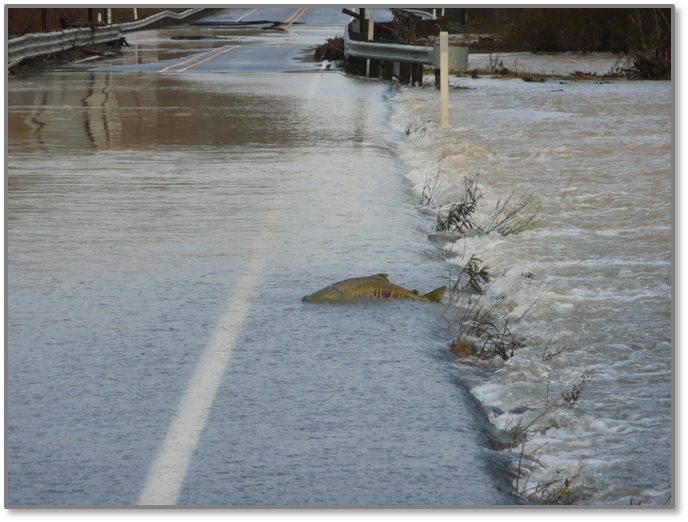 Retaining agriculture as open space is beneficial to frequently flooded critical areas
Frequently flooded areas in the county
Prevalent to ag lands incounty drainages
Use FEMA FIRM maps to identify intersection with ag lands
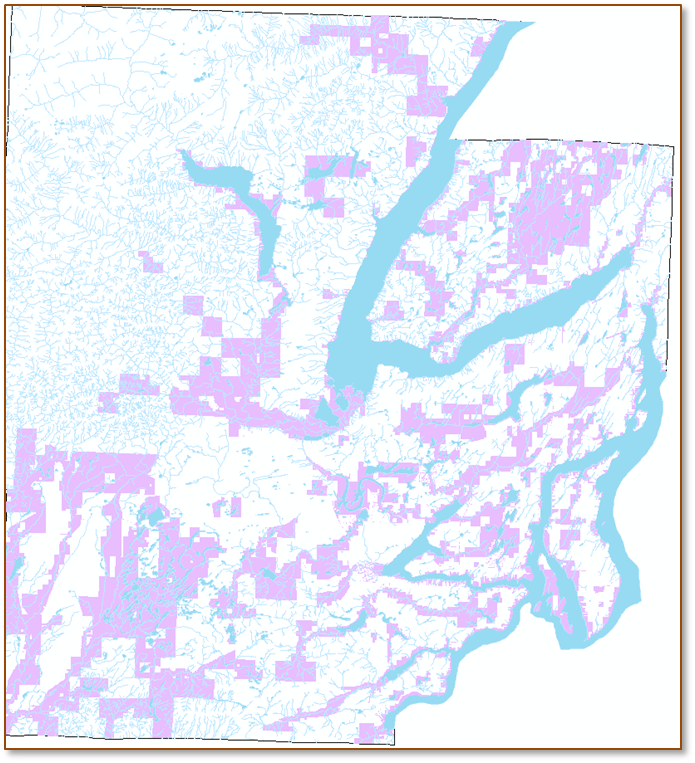 Frequently flooded concerns for agriculture
Damage to property/safety of people & livestock
Expansion of flood area and duration, especially from other uses and public infrastructure
Increased flood velocities; soil loss/bank erosion
Deposition of flood-borne debris on ag lands
Decreased property values
Other?
ISP Strategies for Frequently Flooded Critical Areas
Retain / increase agricultural lands
Improve floodwater filtration
Reduce floodwater velocities
Protect farm structures, crops, & livestock
Other?
Sample ISP conservation practices for frequently flooded areas:
Intersection of Geologically Hazardous Areas and Agriculture
What is a geologically hazardous area under GMA?
Geologically hazardous areas are areas that because of their susceptibility to erosion, sliding, earthquake, or other geological events, are not suited to siting commercial, residential, or industrial development consistent with public health or safety concerns.
Most common geologic hazards to farms:
Erosion hazard areas are those areas containing soils which, according to the United States Department of Agriculture Natural Resources Conservation Service Soil Survey Program, may experience significant erosion. Erosion hazard areas also include coastal erosion-prone areas and channel migration zones.
Seismic hazard areas are areas subject to severe risk of damage as a result of earthquake induced ground shaking, slope failure, settlement, soil liquefaction, debris flows, lahars, or tsunamis.
Landslide hazard areas are areas at risk of mass movement due to a combination of geologic, topographic, and hydrologic factors.
Geologically hazardous areas in the county
Seismic, landslide, and channel migration are the main hazards
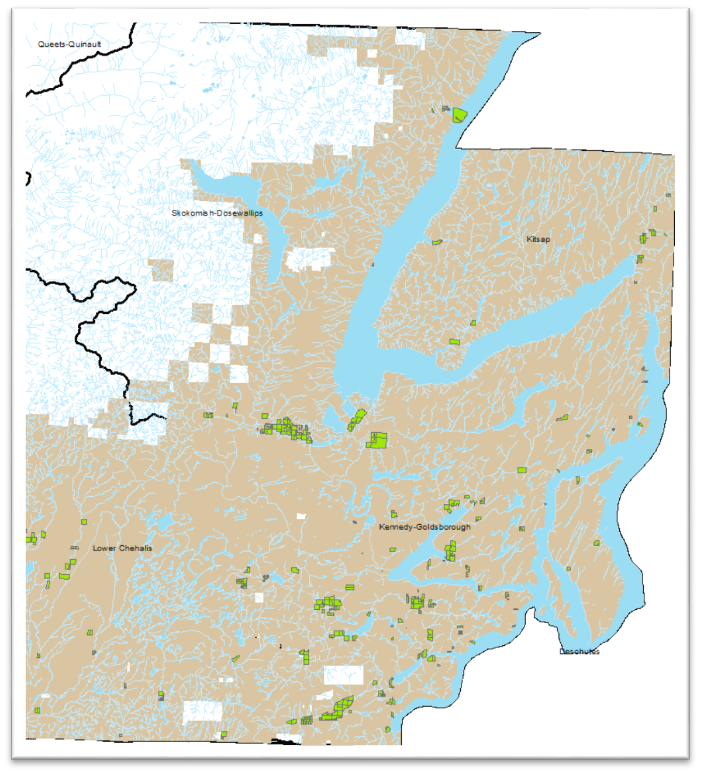 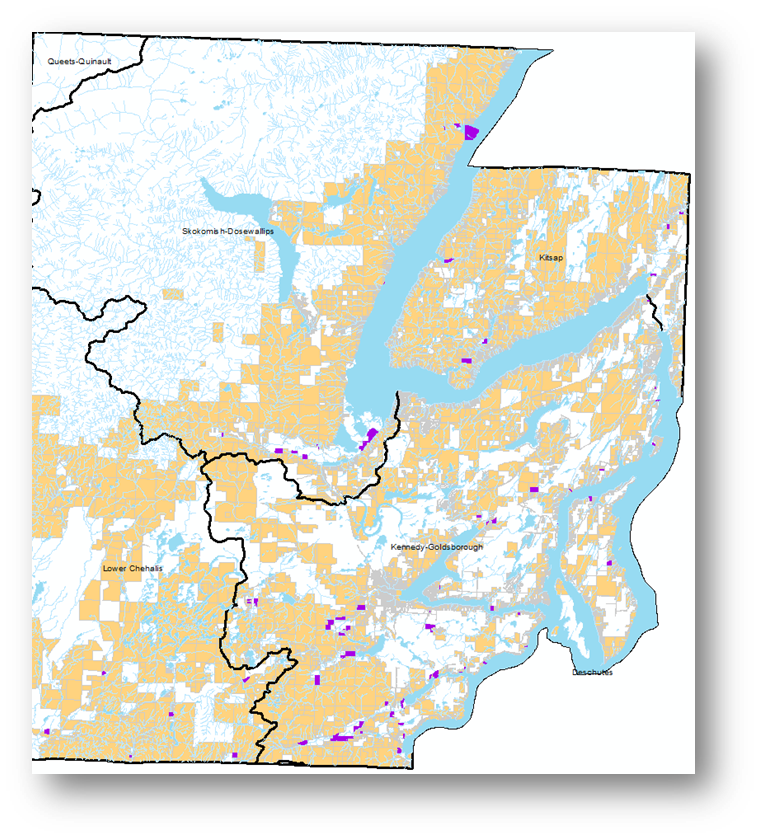 Earthquake
Landslide
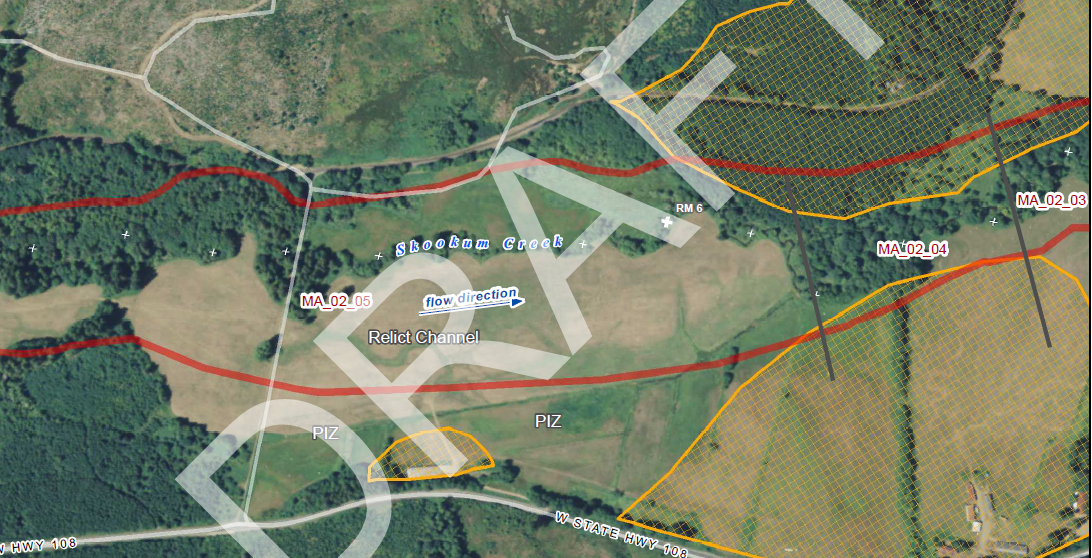 Channel Migration Zones (CZM)
Geologic hazard concerns for agriculture
Damage to property / safety of people & livestock
Soil loss from sheet or bank erosion
Migration of streams through fields
Landslide unto crops / structure
Other?
ISP Strategies for Geologically Hazardous Areas
Retain / increase agricultural lands
Reduce bank erosion & channel migration
Minimize erosion & sedimentation
Reduce landslide potential
Minimize earthquake risk
Other?
Sample ISP conservation practices for geologically hazardous areas:
Intersection of Fish & Wildlife Habitat Conservation Areas (FWHCA) and Agriculture
What are FWHCAs under GMA?
(L)and management for maintaining populations of species in suitable habitats within their natural geographic distribution so that the habitat available is sufficient to support viable populations over the long term and isolated subpopulations are not created.  This does not mean maintaining all individuals of all species at all times, but it does mean not degrading or reducing populations or habitats so that they are no longer viable over the long term.  Counties and cities should engage in cooperative planning and coordination to help assure long term population viability.
What are FWHCAs under GMA?
Areas where endangered, threatened, and sensitive species have a primary association
Naturally occurring ponds under twenty acres and their submerged aquatic beds that provide fish or wildlife habitat
Waters of the state  
Lakes, ponds, streams, and rivers planted with game fish by a governmental or tribal entity
State natural area preserves, natural resource conservation areas, and state wildlife areas
FWHCA in the county
Mapped by WDFW Priority Habitats and Species
Fish, amphibians, reptiles, birds, mammals, invertebrates, and habitats
Most areas in the county have FWHCA of some kind
Salmon habitat is the most prominent of FWHCA
For many species, agriculture is extremely beneficial
FWHCA concerns for agriculture
Damage to cropland/safety of livestock
Regulatory impacts, especially state & federal listings
Uninvited trespass by people
Other?
ISP Strategies for FWHCAs
Retain / increase agricultural lands
Avoid disturbance to FWHCA
Enhance habitat
Reduce conflicts between agriculture & wildlife
Retain habitat
Other?
Sample ISP conservation practices for FWHCAs:
Sample ISP conservation practices for FWHCAs: